Velocity Potential (VPOT) and Streamfunction (STRM) Plots
Comparison of CFS operational output and GFSV16 input data processed with UPP
Input Datasets from WCOSS2
Datetime 2024-05-10
Forecast Hour 024 from the 00 cycle
CFS GRIB2 file used for plots
/lfs/h1/ops/prod/com/cfs/v2.3/cfs.20240510/00/6hrly_grib_01/pgbf2024051100.01.2024051000.grb2
GFSV16 input datasets to UPP to obtain GRIB2 results used in plots
/lfs/h1/ops/prod/com/gfs/v16.3/gfs.20240510/00/atmos
gfs.t00z.atmf024.nc
gfs.t00z.sfcf024.nc
VPOT 200mb
CFS
GFSV16 input | SFS Control Files | UPP Processing
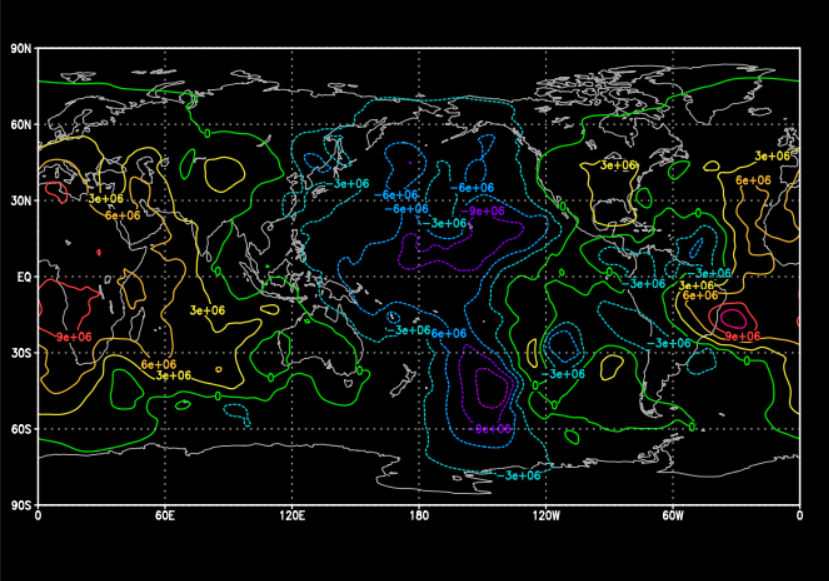 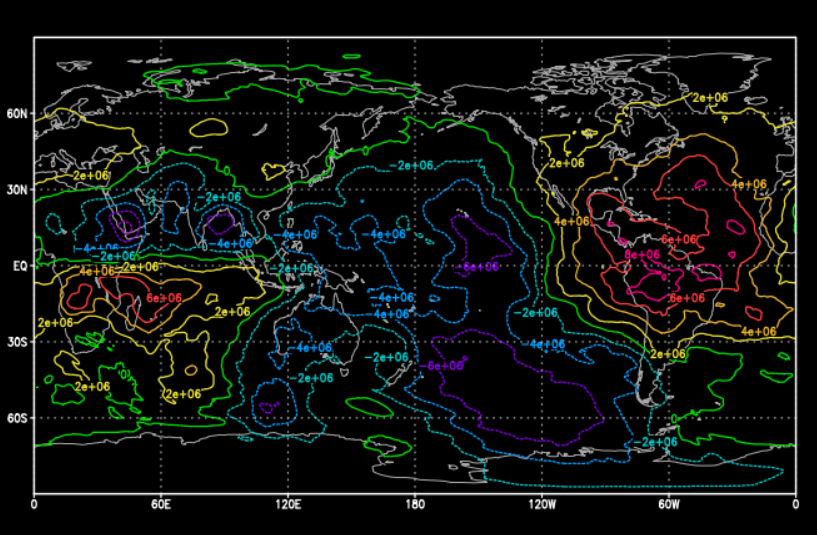 STRM 200mb
CFS
GFSV16 input | SFS Control Files | UPP Processing
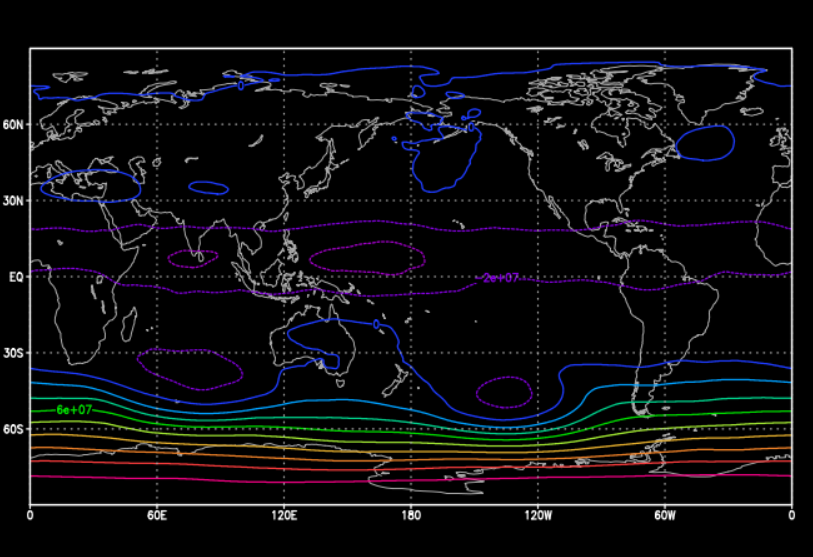 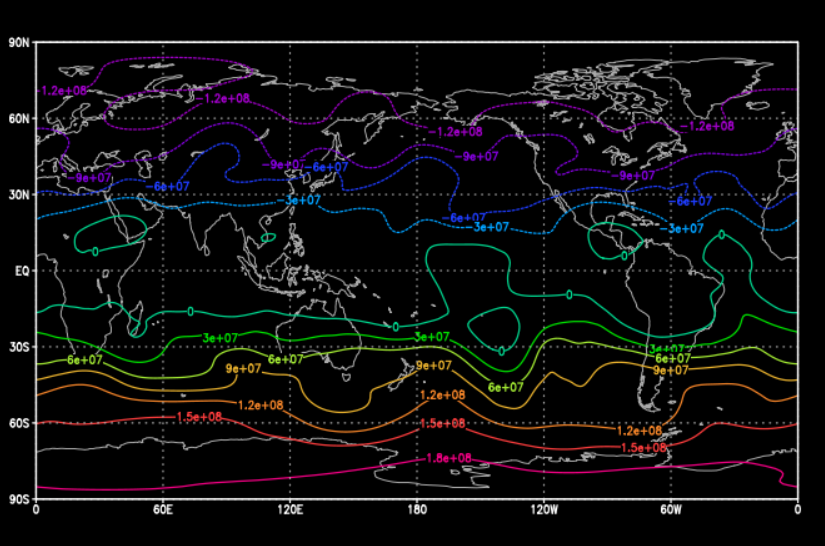 Appendix
Source code UPP computations
1. Spectrally truncate wind vector fields on global cylindrical grid to compute velocity potential and stream function
Spectral truncation done in UPP global domain IM,JM,LSM
U and V winds for each process are first collected in a separate vertical loop to get the full IM,JM domain
IDRT (grid identifier) is read in from post calculations, 4 for Gaussian grid in this case
Subroutine used is in NCEP library: sptrunv.f
Output U and V winds, CHI and PSI grids are output in full IM,JM,LSM domain
CFS program implementation is as shown in genpsiandchi.f
Computations  in UPP/sorc/ncep_post.fd/MDL2P.f
2. Store CHI and PSI grids for each process at the specified vertical level
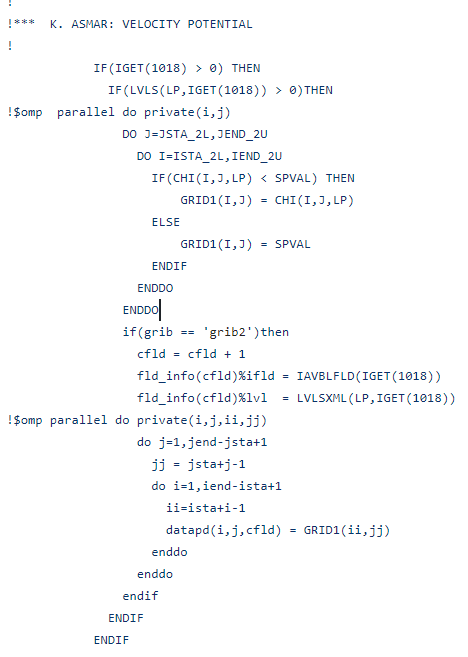 CHI (VPOT) and PSI (STRM) grids are stored in the ISTA_2L:IEND_2U, JSTA_2L:JEND_2U for each process at the LP requested vertical levels
Store CHI grid (VPOT) for each process and vertical level in UPP/sorc/ncep_post.fd/MDL2P.f